Demande AP (TGIR GANIL) pour S3-LEB
Vladimir Manea
29/06/2023
Journée AP IJCLab
1
Demande AP (TGIR) pour S3-LEB
Contexte
Projet S3-LEB: (Master Projet S3) 
Dans la phase de commissioning hors ligne avant son installation à S3
Installation au LPC finalisée décembre 2021
Q1/2022 – Q3/2023 – réalisation des principaux jalons pour démarrage à S3
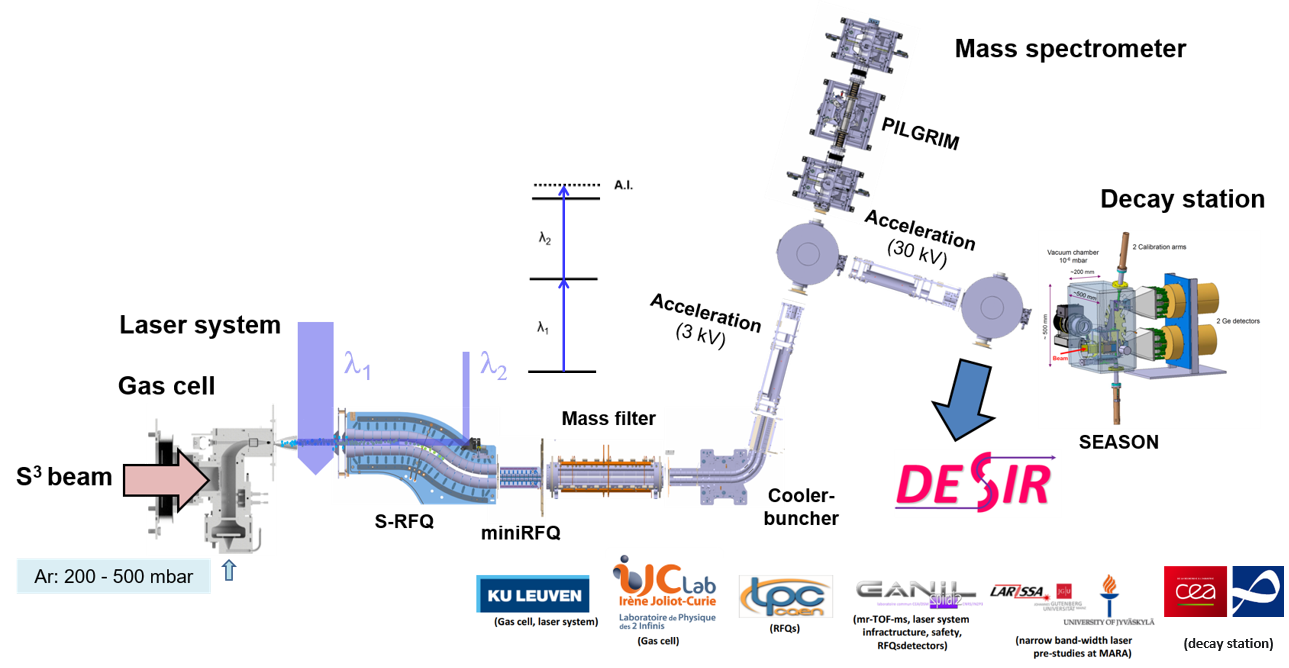 Budgets de type fonctionnement:
Sont attribuées aux labos externes (IJCLab, LPC) sous forme de dépenses remboursées annuellement au GANIL dans une limite prédéfinie (afin de fluidiser les achats). 

Missions:
Vladimir Manea: responsable du commissioning de S3-LEB
Missions longue durée de Serge Franchoo (0,5 ETP) et Vladimir Manea (0,5 ETP)
Wenling Dong: doctorante à 50 % S3-LEB
Projet ANR FRIENDS3: développement de la cellule à gaz de S3-LEB
Elodie Morin: nouvelle postdoc FRIENDS3  à partir de 1er juillet 2023.
29/06/2023
Journée AP IJCLab
2
Résumé Q3-4/2022– Q1-2/2023
Publications:
J. Romans et al., NIMB 536, 72–81 (2023) 
A. Ajayakumar et al., NIMB 539, 102-107 (2023)

Thèses (doctorat):
J. Romans, KU Leuven (2023)
A. Ortiz-Cortez, GANIL/Uni. Jyväskylä (2023)
A. Ajayakumar, GANIL, en préparation (2023)
W. Dong, IJCLab, en préparation (2024)

Thèses (master):
Y. Balasmeh, M2, LPC Caen (2022)
S. K. Chinthakayala, M2, LPC Caen, en préparation (2023)

Conférences:
EMIS 2022, TASCA 2023, SMI 2023, ARIS 2023 (poster), PROCON 2023, …
29/06/2023
Journée AP IJCLab
3
Faits marquants Q3-4/2022– Q1-2/2023
Publication et thèse de doctorat: J. Romans et al., NIMB 536, 72–81 (2023)
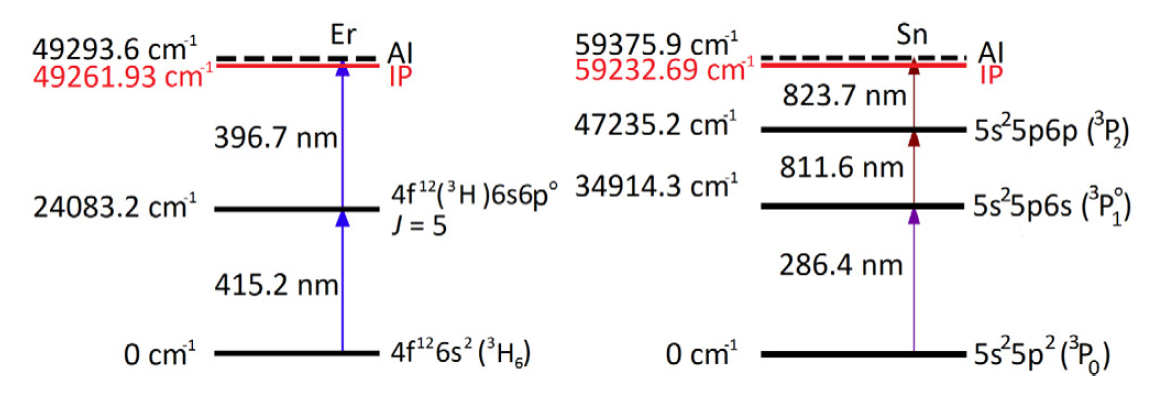 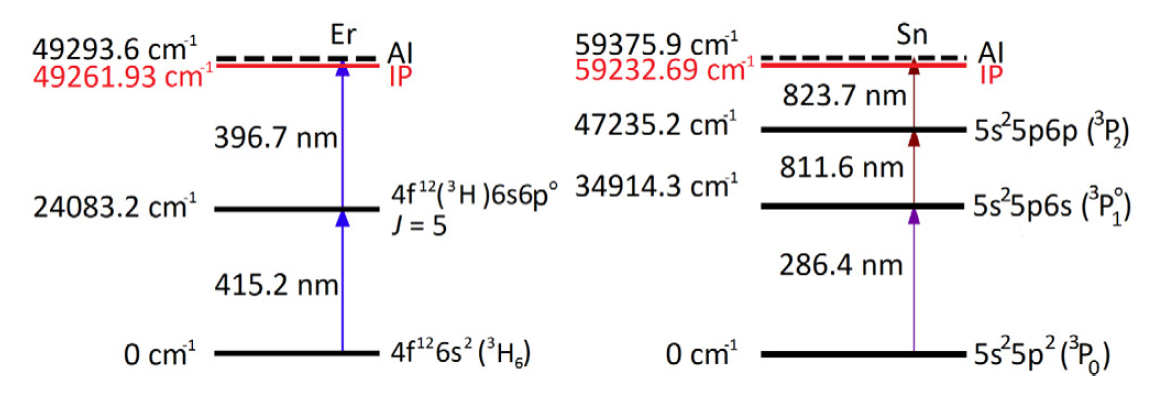 Spectroscopie laser de faible largeur spectrale dans le vide au GANIL (GISELE)
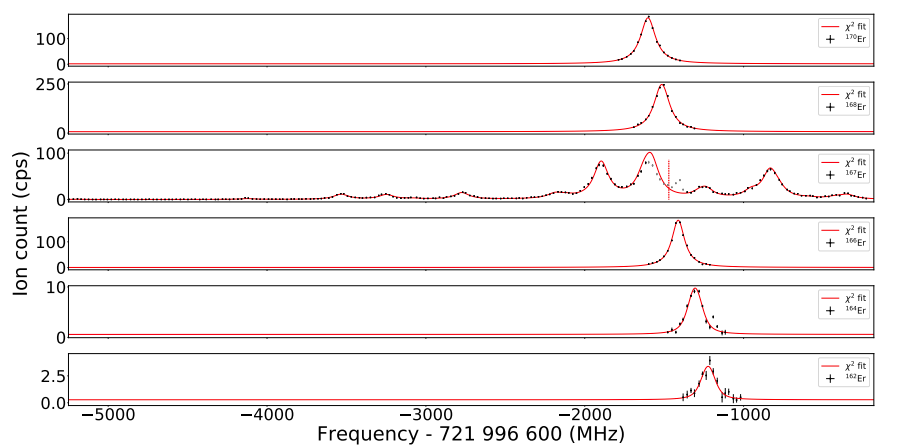 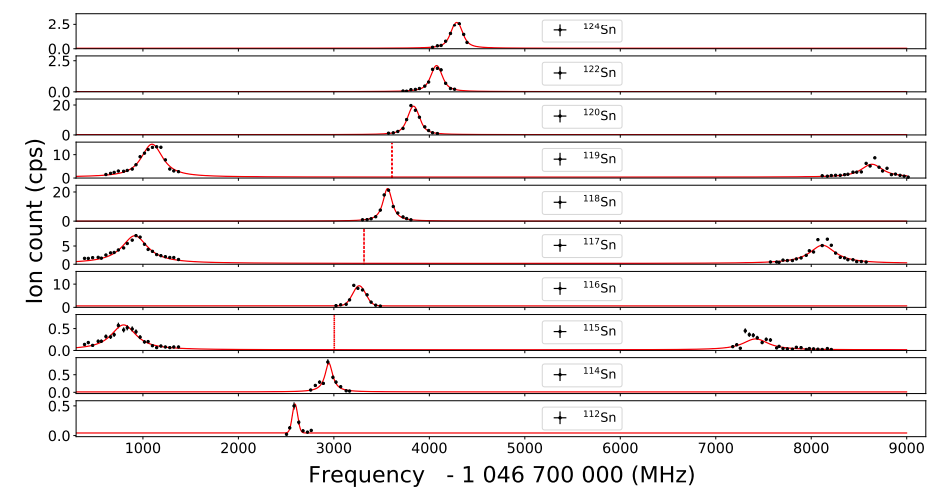 124Sn
170Er
122Sn
168Er
120Sn
119Sn
167Er
118Sn
117Sn
166Er
116Sn
115Sn
164Er
114Sn
162Er
112Sn
29/06/2023
Journée AP IJCLab
4
Faits marquants Q3-4/2022– Q1-2/2023
Publication: A. Ajayakumar et al., NIMB 539, 102-107 (2023)
Mass spectrometer
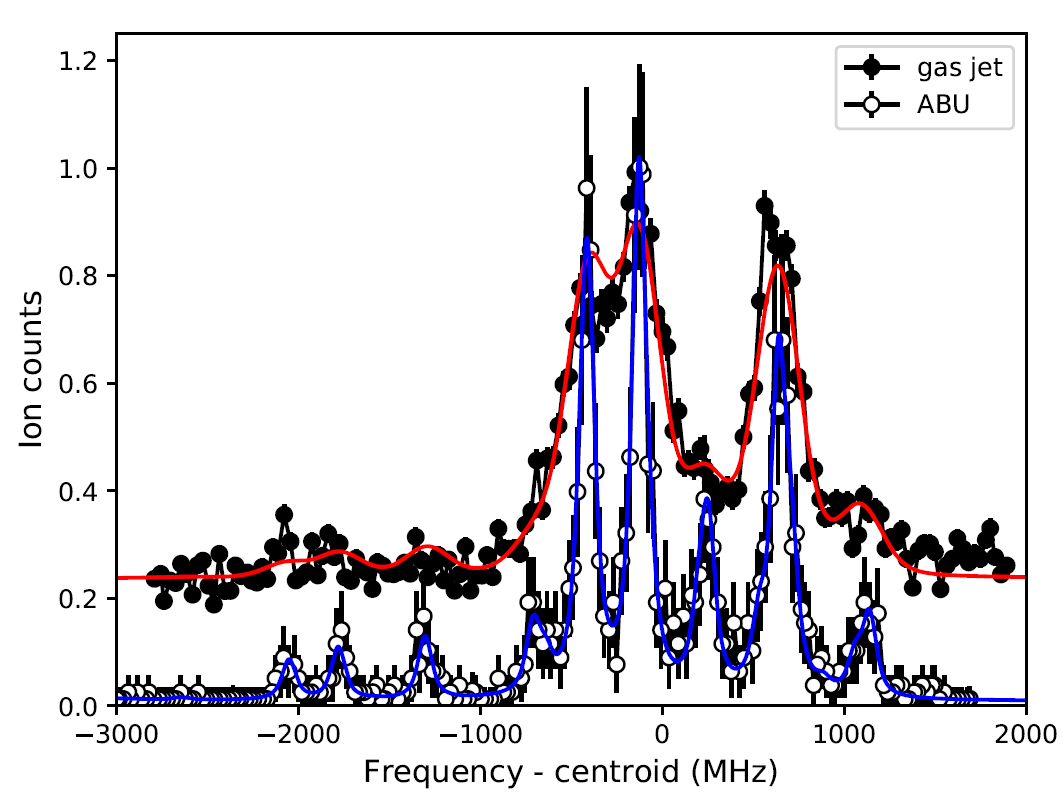 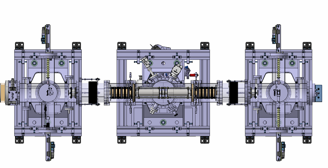 Première spectroscopie laser en jet supersonique (résolution 300 MHz FWHM)
Spectroscopie laser avec séparation de masse par PILGRIM
167Er
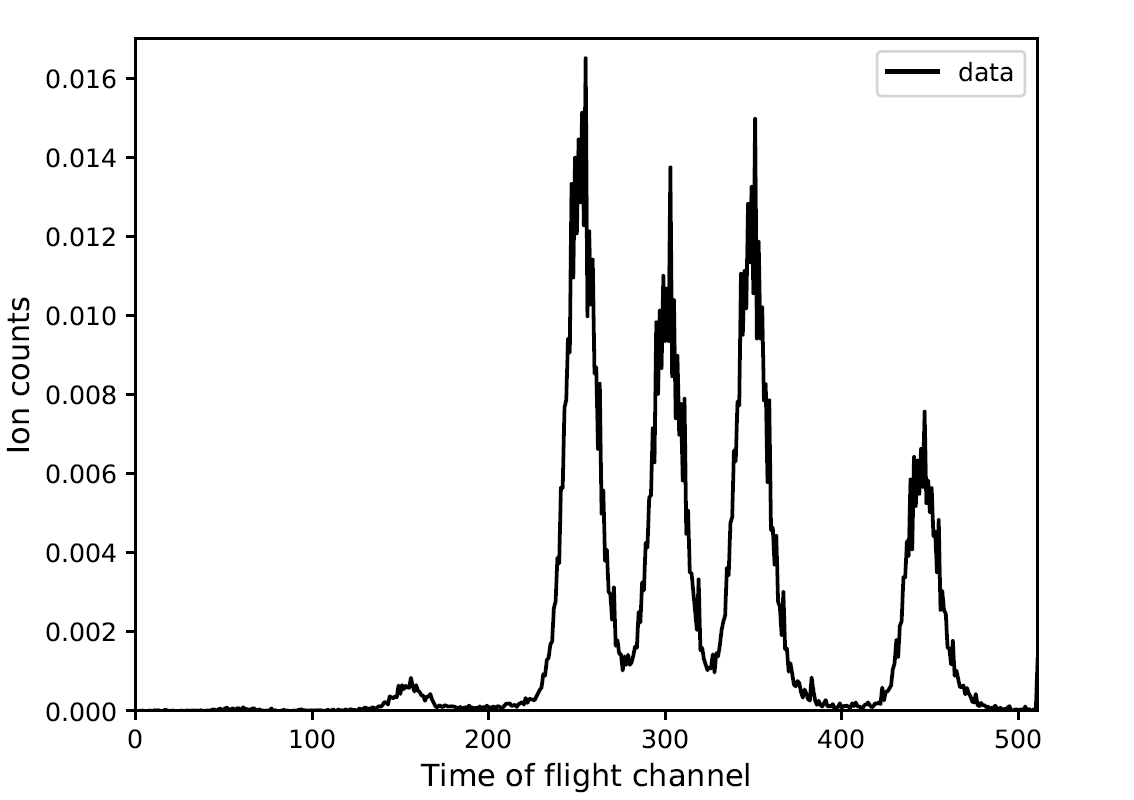 PILGRIM
166Er+
167Er+
168Er+
S3-LEB gas jet
170Er+
Acceleration 
(3 kV)
ion bunches
GISELE vide
l1
l2
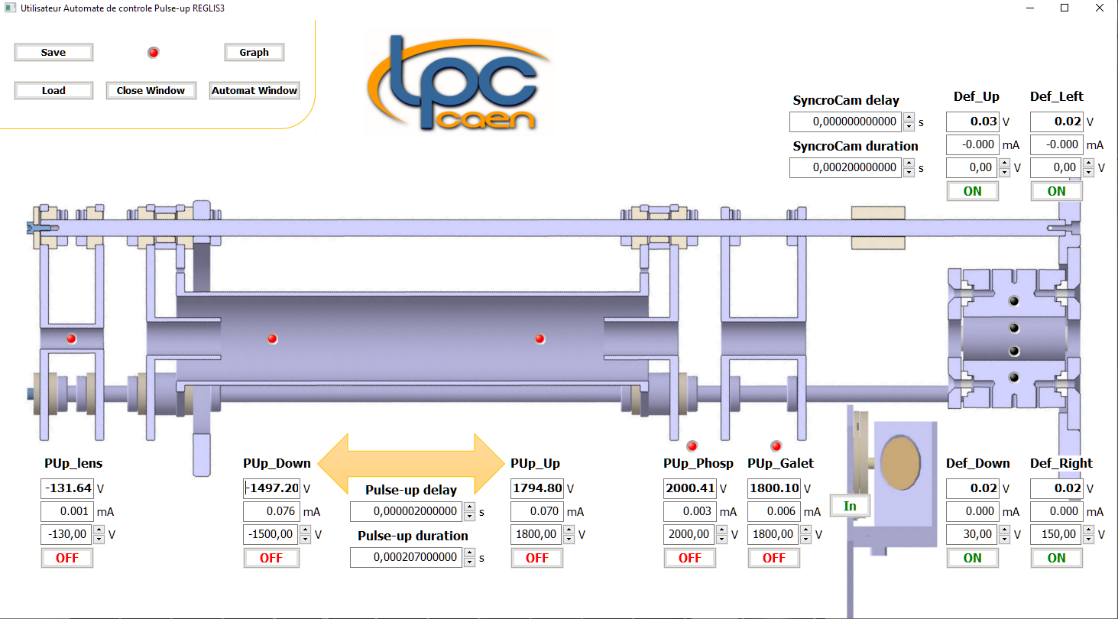 Gas cell
164Er+
Mass filter
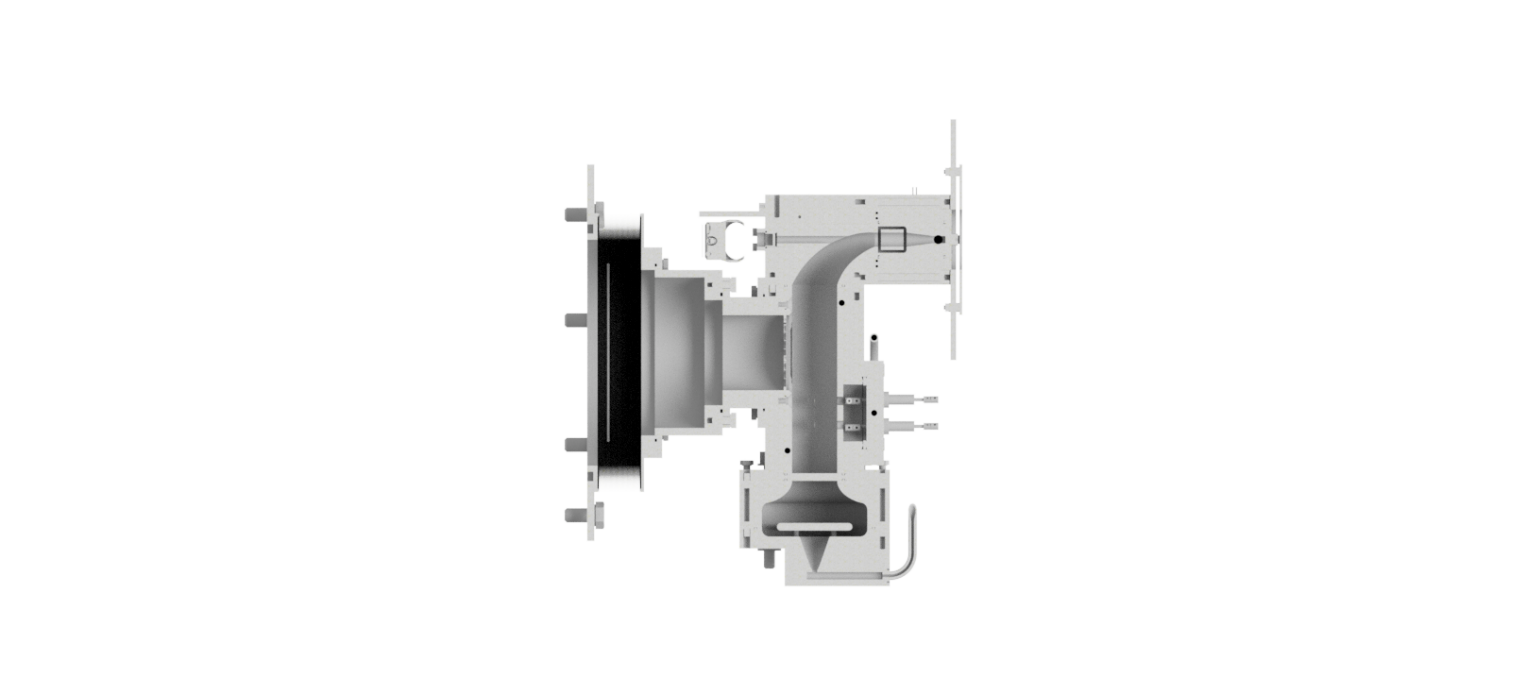 ions
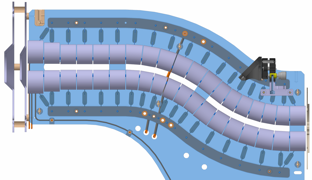 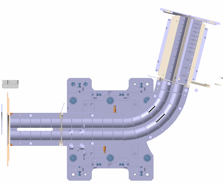 A.I.
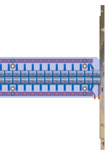 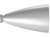 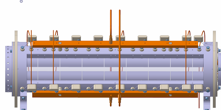 396.7 nm
Filament
S-RFQ
Er
Cooler-buncher
miniRFQ
415.2 nm
Ar: 200 - 500 mbar
29/06/2023
Journée AP IJCLab
5
Faits marquants Q3-4/2022– Q1-2/2023
Stage de thèse: Fedor Ivandikov (KU Leuven)
Mass spectrometer
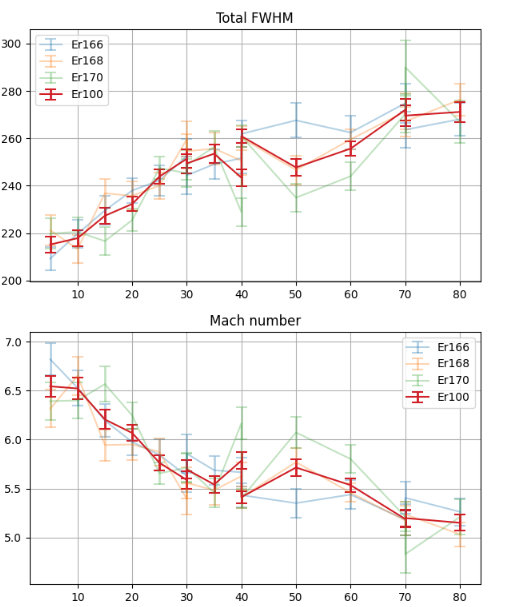 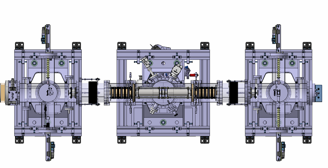 Etude systématique des propriétés du jet supersonique (Q2/2023).
Amélioration de la résolution
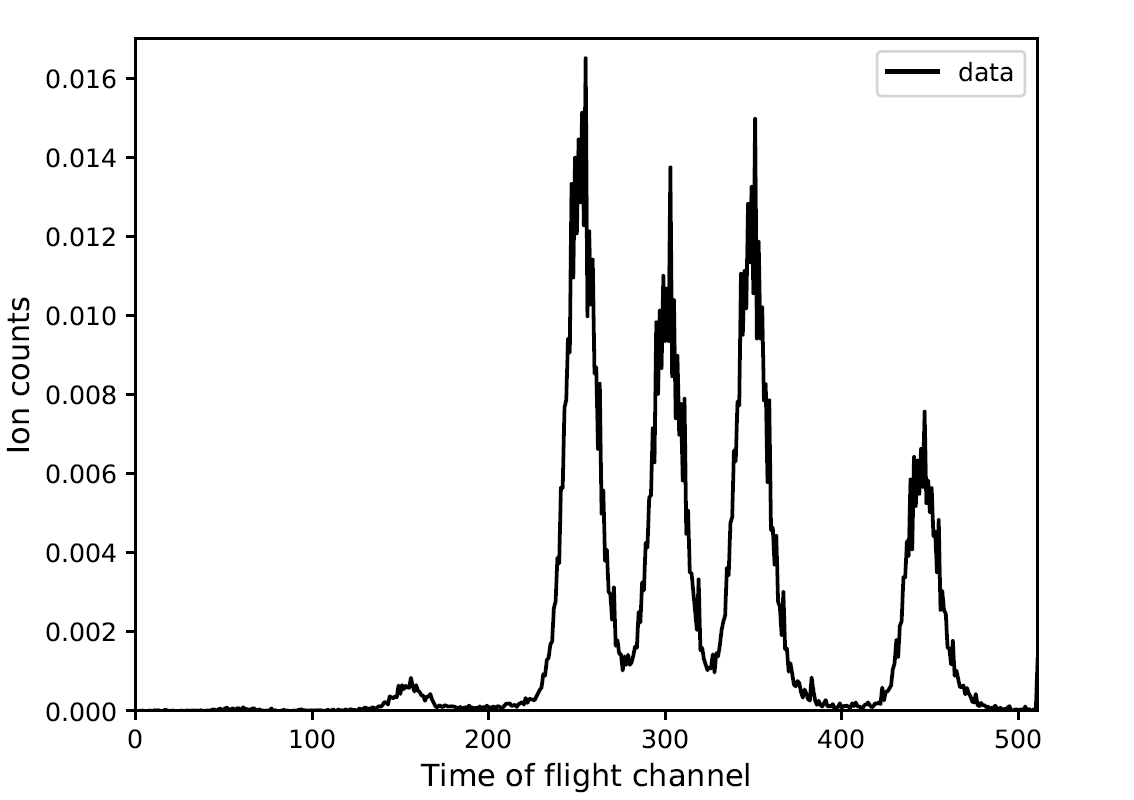 PILGRIM
166Er+
167Er+
FWHM (MHz)
168Er+
170Er+
Acceleration 
(3 kV)
ion bunches
l2
Long. Pos. (mm)
l1
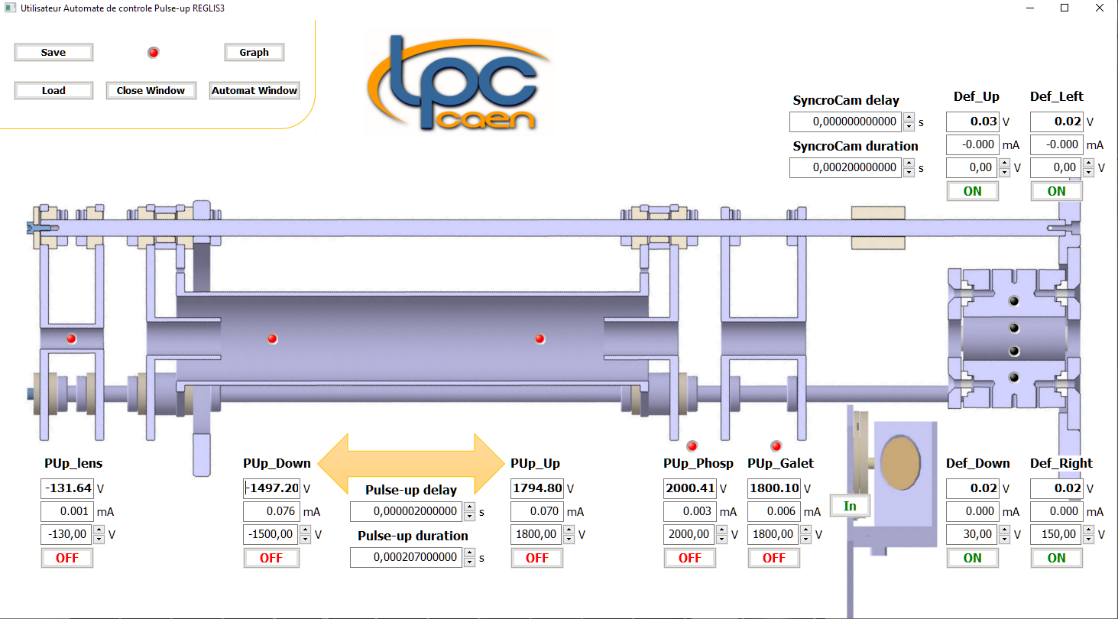 Gas cell
164Er+
Mass filter
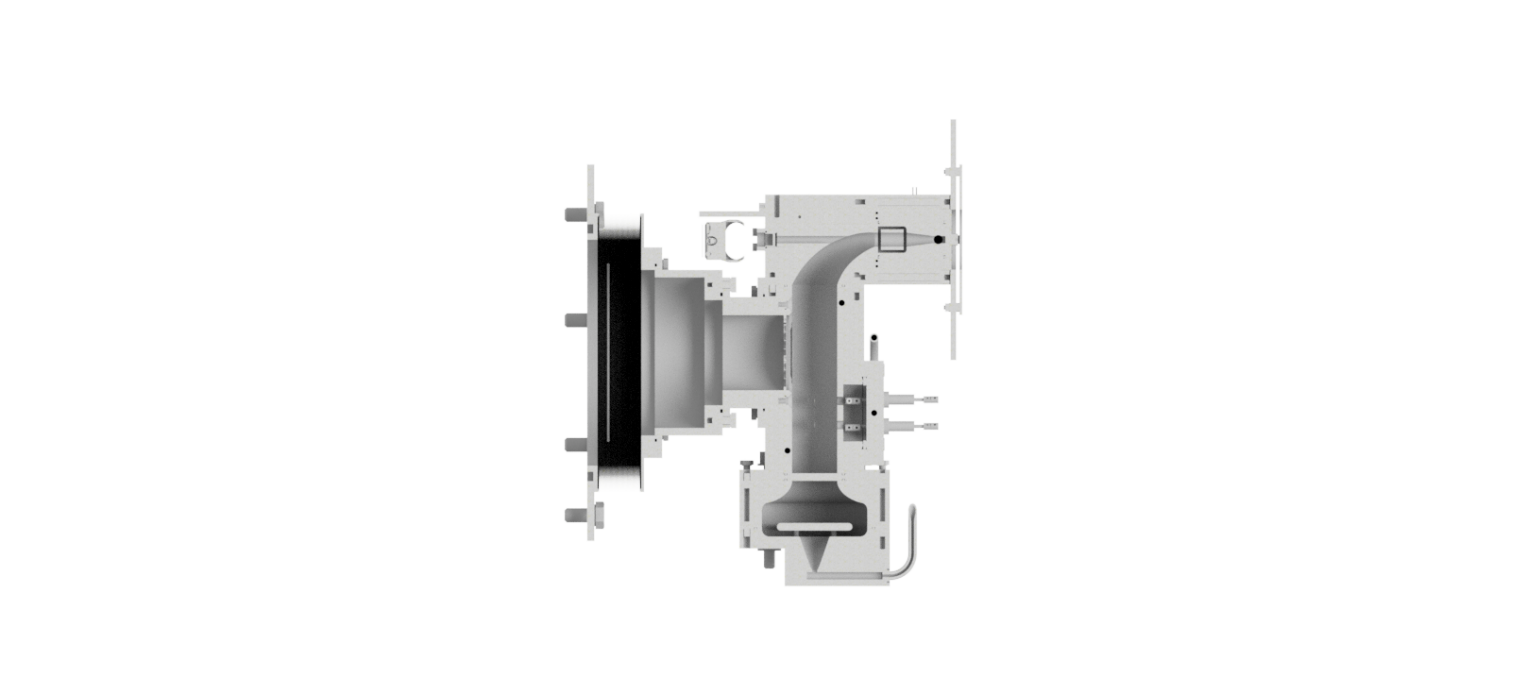 ions
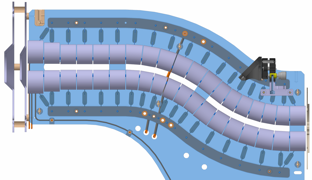 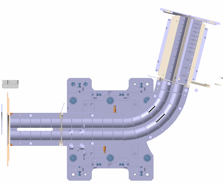 A.I.
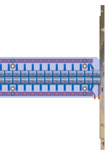 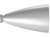 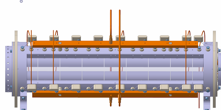 396.7 nm
Filament
S-RFQ
Er
Cooler-buncher
miniRFQ
415.2 nm
Ar: 200 - 500 mbar
29/06/2023
Journée AP IJCLab
6
Faits marquants Q3-4/2022– Q1-2/2023
MagneTOF
Y. Balasmeh, thèse M2, LPC Caen (2022)
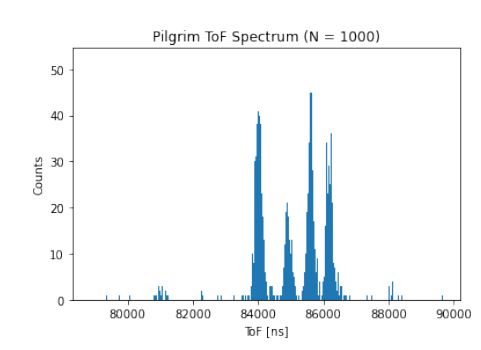 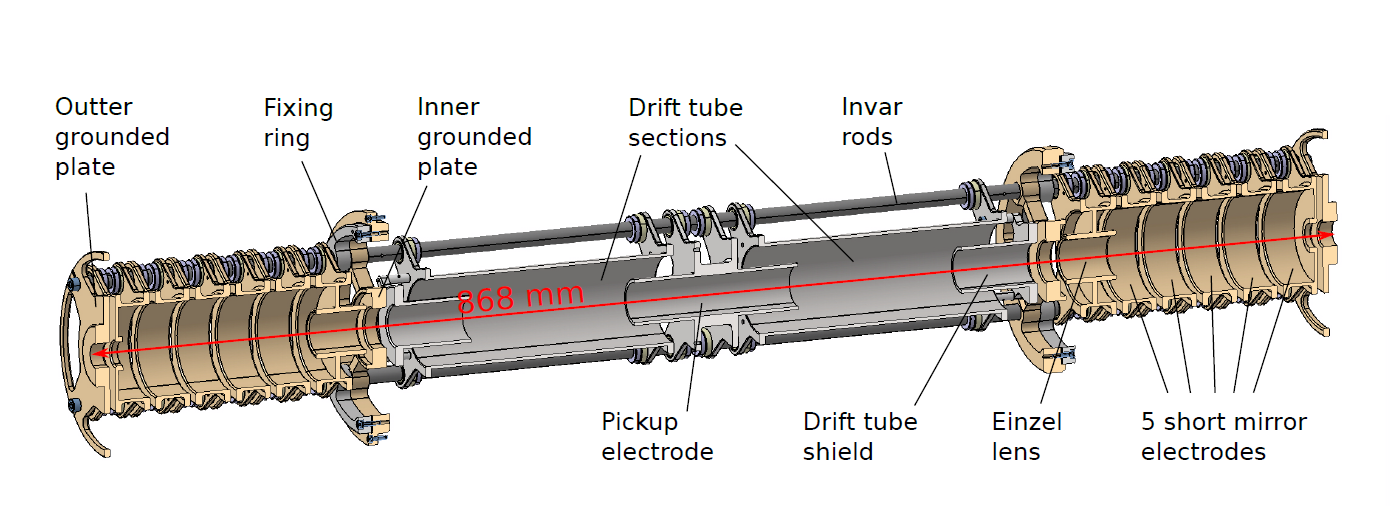 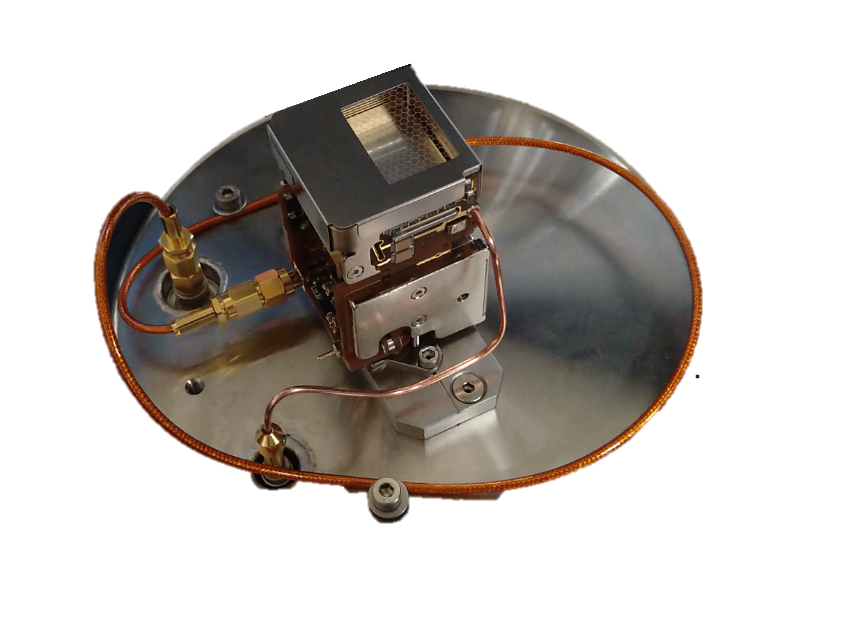 Faisceau de 3-keV provenant du RFQcb
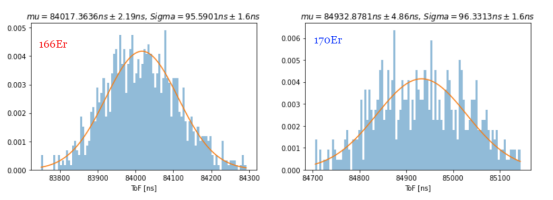 170Er à 1000 tours (d’autres isotopes sur un nombre de tours différents)
166Er
167Er
168Er
Logiciel pour l’identification des espèces
Efficacité de transport globale ≈ 100% (à re-confirmer)
Pouvoir de séparation ≈ 100 000
Précision testée à ≈ 10-7 (quelques cas)
170Er
TOF – acquisition offset (ns)
29/06/2023
Journée AP IJCLab
7
TOF – acquisition offset (ns)
Faits marquants Q3-4/2022– Q1-2/2023
MagneTOF
Faisceau de 3-keV provenant du RFQcb
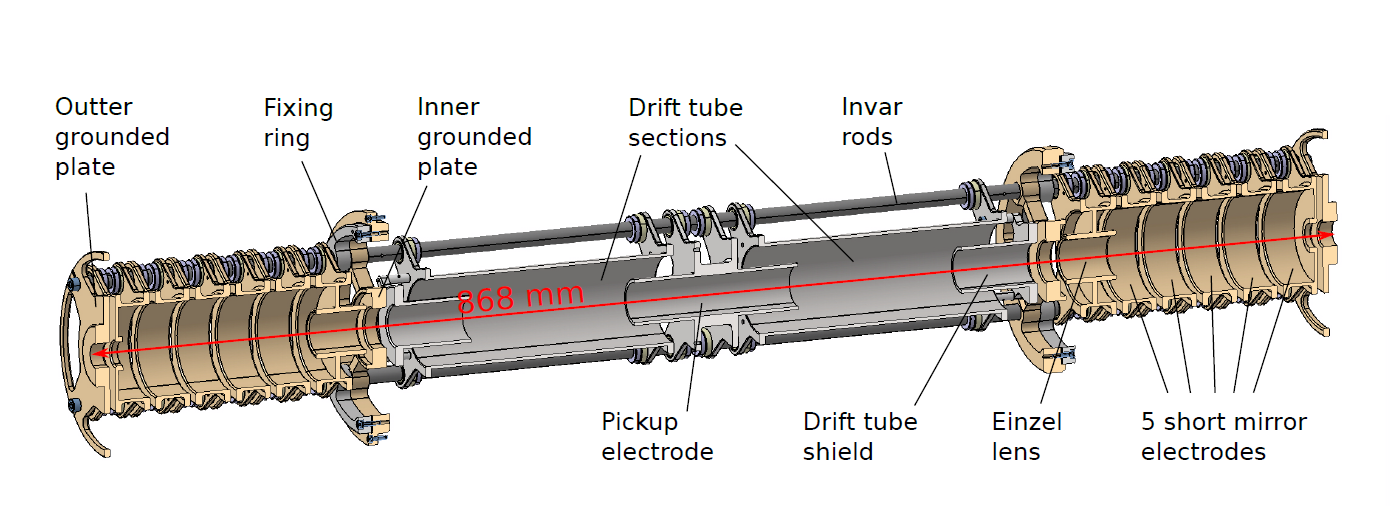 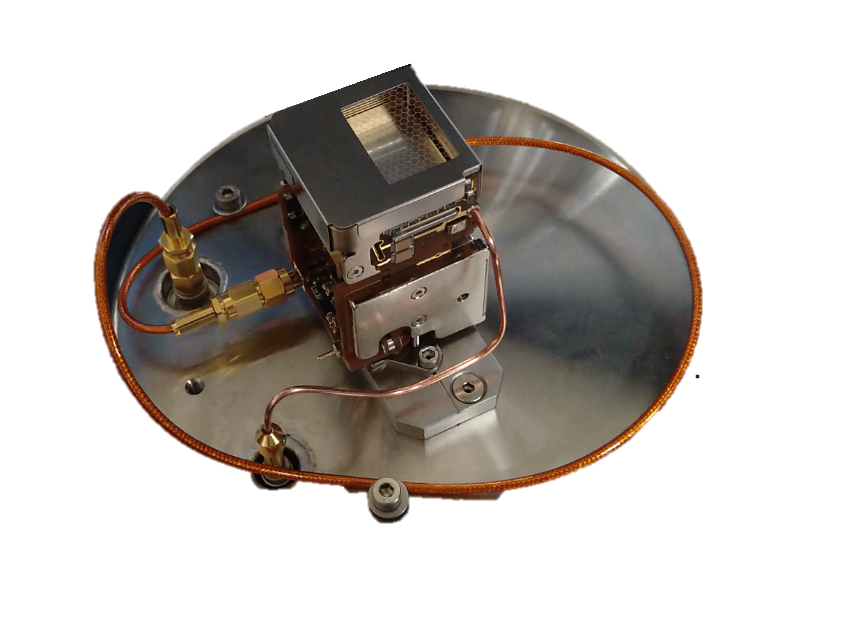 166Er
167Er
168Er
Y. Balasmeh, thèse M2, LPC Caen (2022)
170Er
170Er à 1000 tours (d’autres isotopes sur un nombre de tours différents)
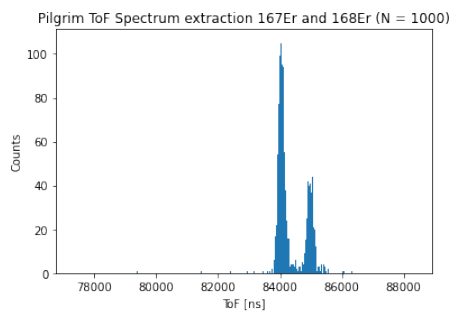 Logiciel pour l’identification des espèces
Efficacité de transport globale ≈ 100% (à re-confirmer)
Pouvoir de séparation ≈ 100 000
Précision testée à ≈ 10-7 (quelques cas)
Méthode de suppression de contaminants avant extraction.
TOF – acquisition offset (ns)
29/06/2023
Journée AP IJCLab
8
Résumé planning 2024
Q3-Q4 2023: 
Mesures d’autres transitions pour la spectroscopie de l’Er afin de préparer la manipe de commissioning (thèse Wenling Dong).
Pauses techniques pour:
Re-câblage pour conformité SPIRAL2
Mise à jour C&C vide – EPICS
Développement C&C laser et logiciel d’acquisition
Inspection translation cellule à gaz
Test fenêtre d’entrée et soufflet pour la cellule à gaz
Vérifications après les pauses techniques

2024:
Installation et redémarrage de S3-LEB à S3 (Q2 -- …)
Aménagement de la salle laser (lasers existants et nouvelles cavités)
Installation du démonstrateur FRIENDS3 au GANIL (Q3)
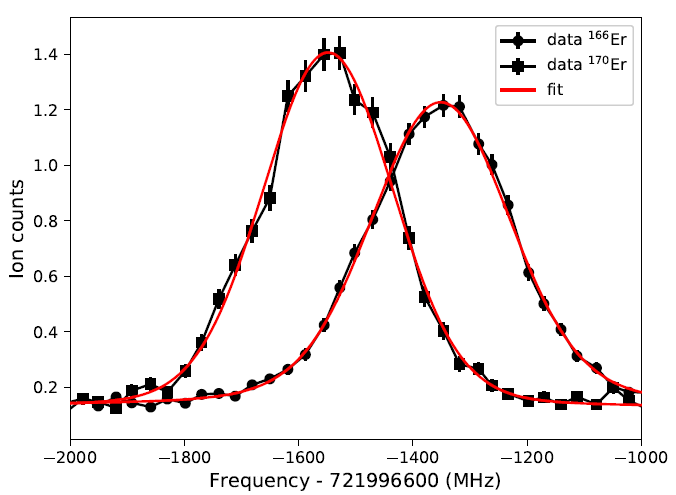 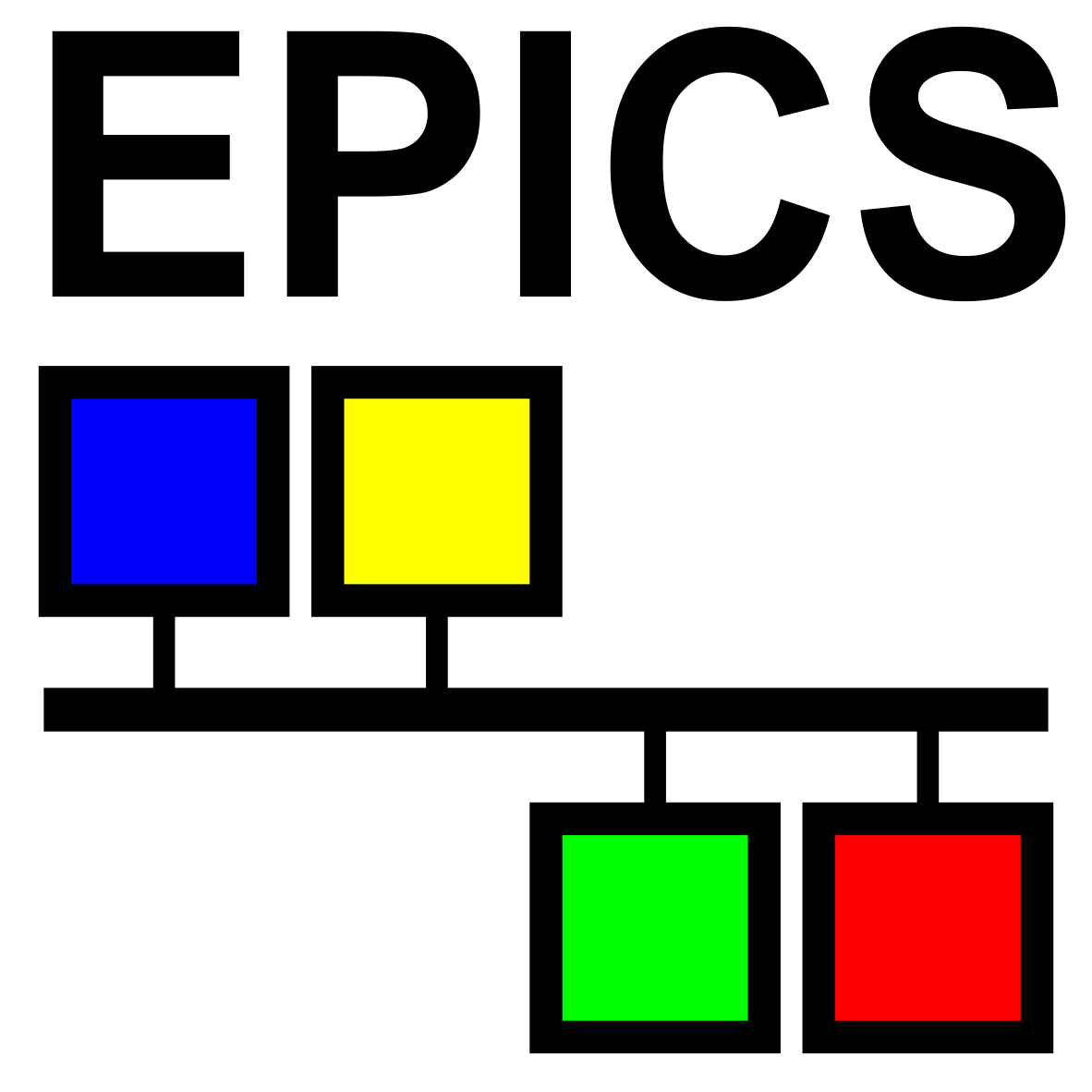 170Er
166Er
?
A.I.
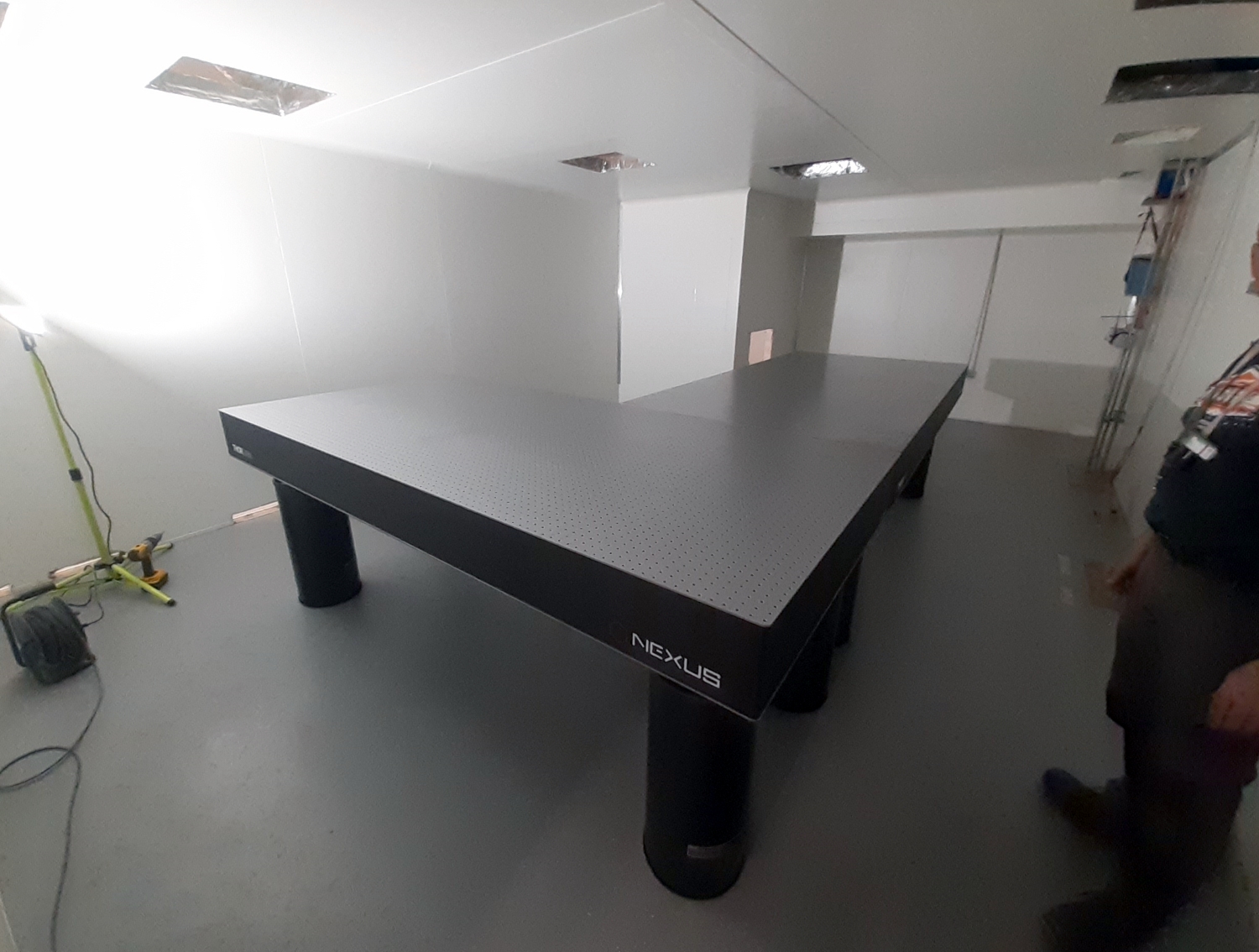 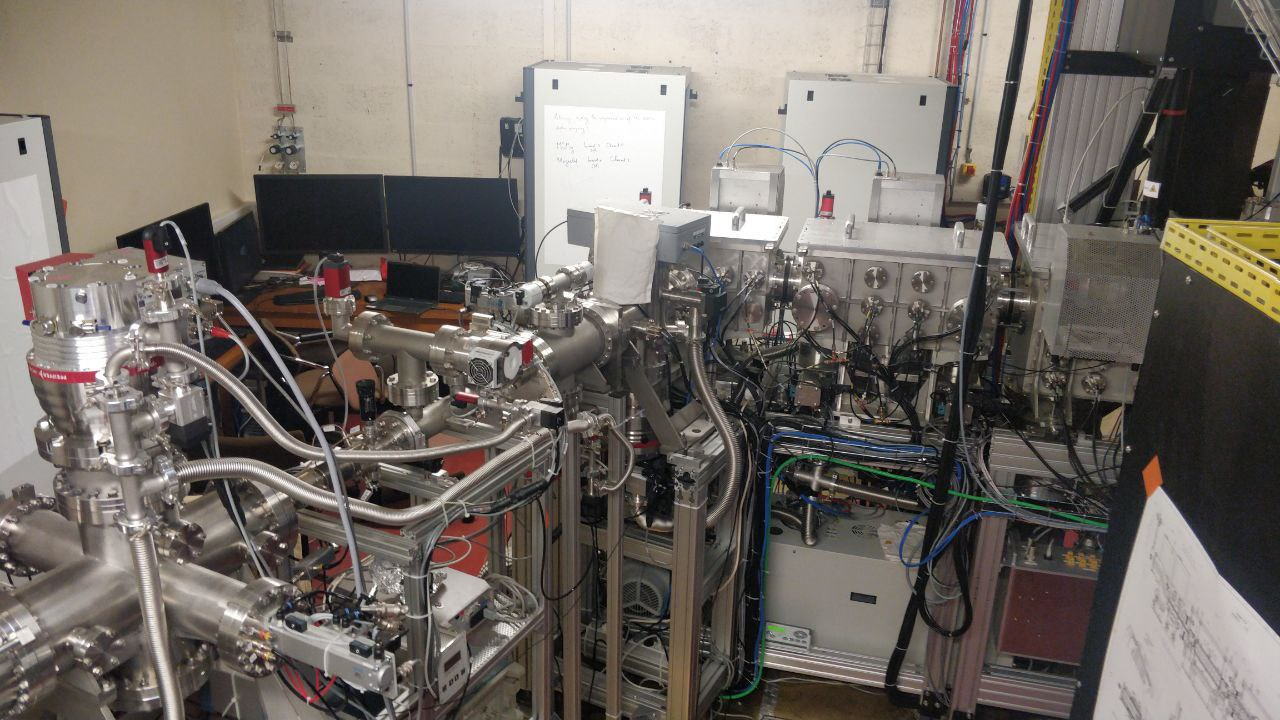 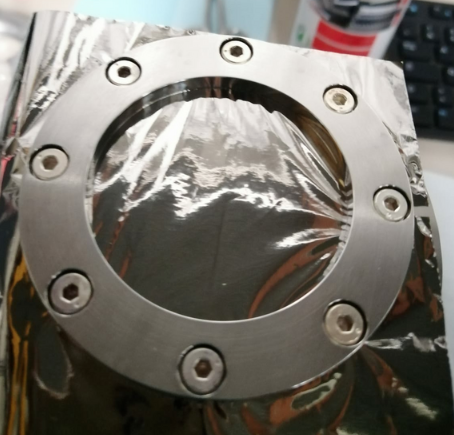 396.7 nm
Er
415.2 nm
29/06/2023
Journée AP IJCLab
9
Demande AP précédente
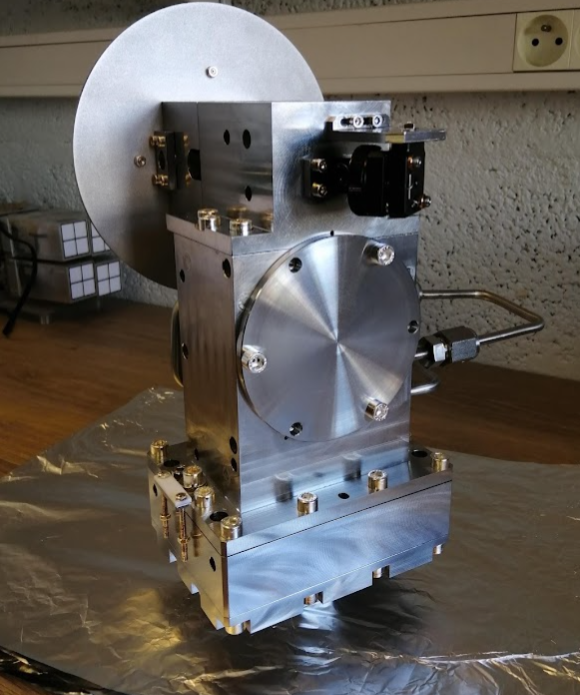 5 kEUR de fonctionnement.
Adaptations/modifications mécaniques potentielles pour la translation de la cellule à gaz, l’interface à S3, le système de gaz (implantation à S3).
Remplacement joints/feuilles utilisées.
Adaptation d’une bride pour le test de la cellule à gaz avec une source radioactive (223Ra).
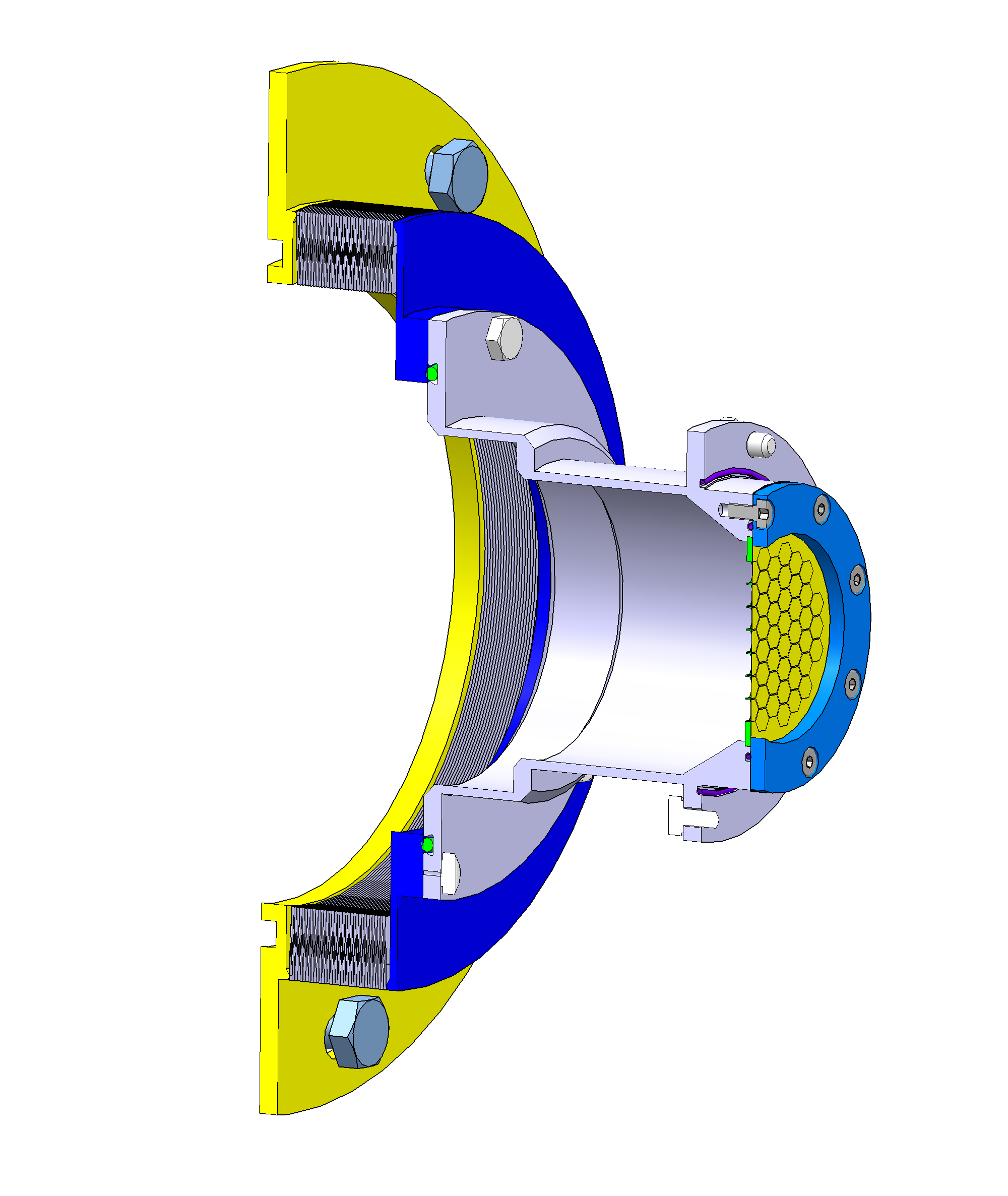 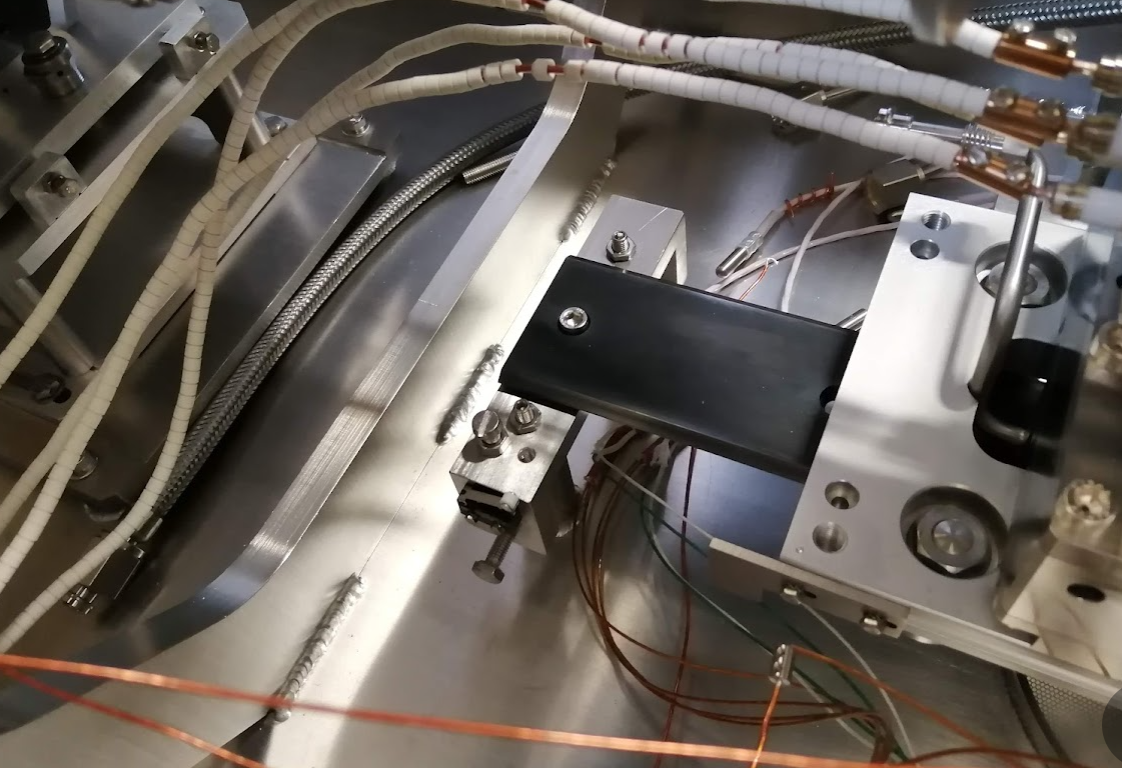 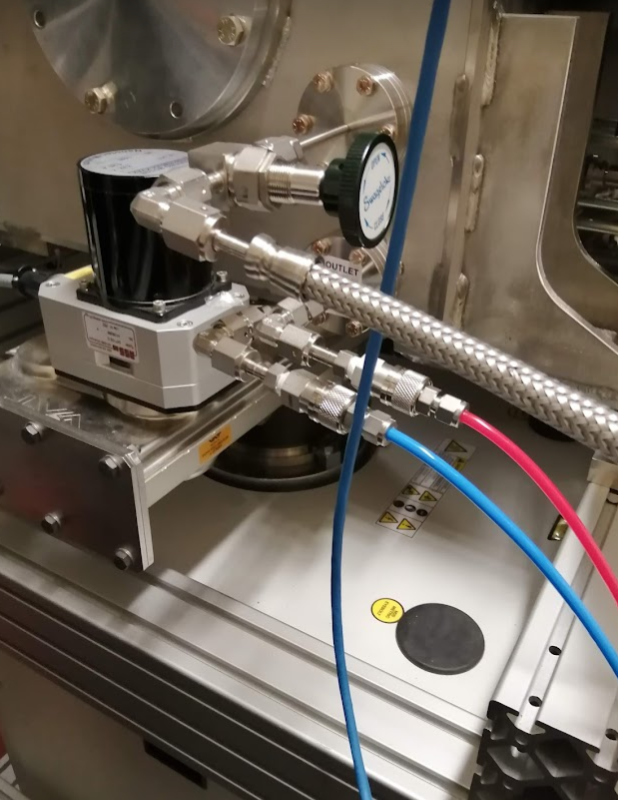 1.
Certains points ont été identifiées et attendent une discussion au BE (système de translation, usinage pièce); 
D’autres ne sont pas encore clairement définis (interface S3).
2.
Fenêtre d’entrée gérée maintenant par le GANIL (Johan Goupil)
Des joints seront commandés en Q3
Argon 500 mbar
Vide S3
3.
Pas de source radioactive au LPC (pas de temps ou d’autorisation)
29/06/2023
Journée AP IJCLab
10
Demande AP pour 2024
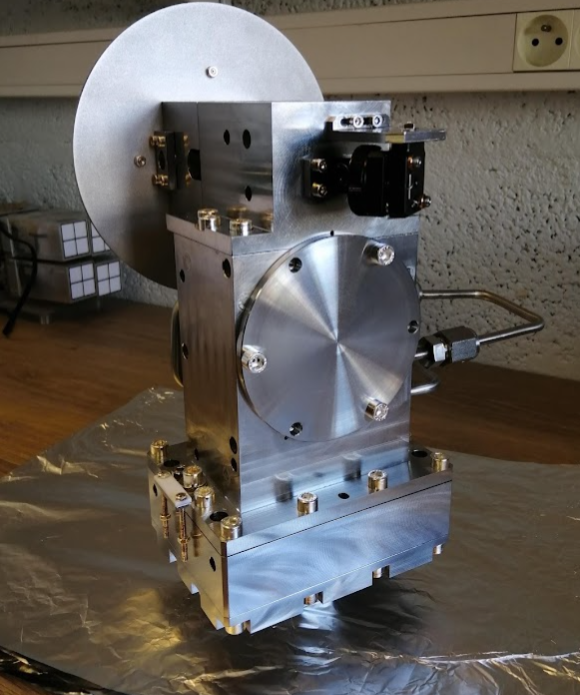 Fonctionnement
1. Adaptations/modifications mécaniques potentielles pour la translation de la cellule à gaz, l’interface à S3, le système de gaz (implantation à S3).
2. Remplacement joints utilisés.
3 kEUR de fonctionnement.
Missions
Mission long terme Serge Franchoo et Vladimir Manea (16-21 kEUR de remboursement par an). Renouvelable à la fin de l’année. 
15 kEUR supplémentaires pour les missions au GANIL de:
Wenling Dong: 5 kEUR (dernière année de thèse)
Elodie Morin: 10 kEUR (surtout pour des manipes avec le banc FRIENDS3)
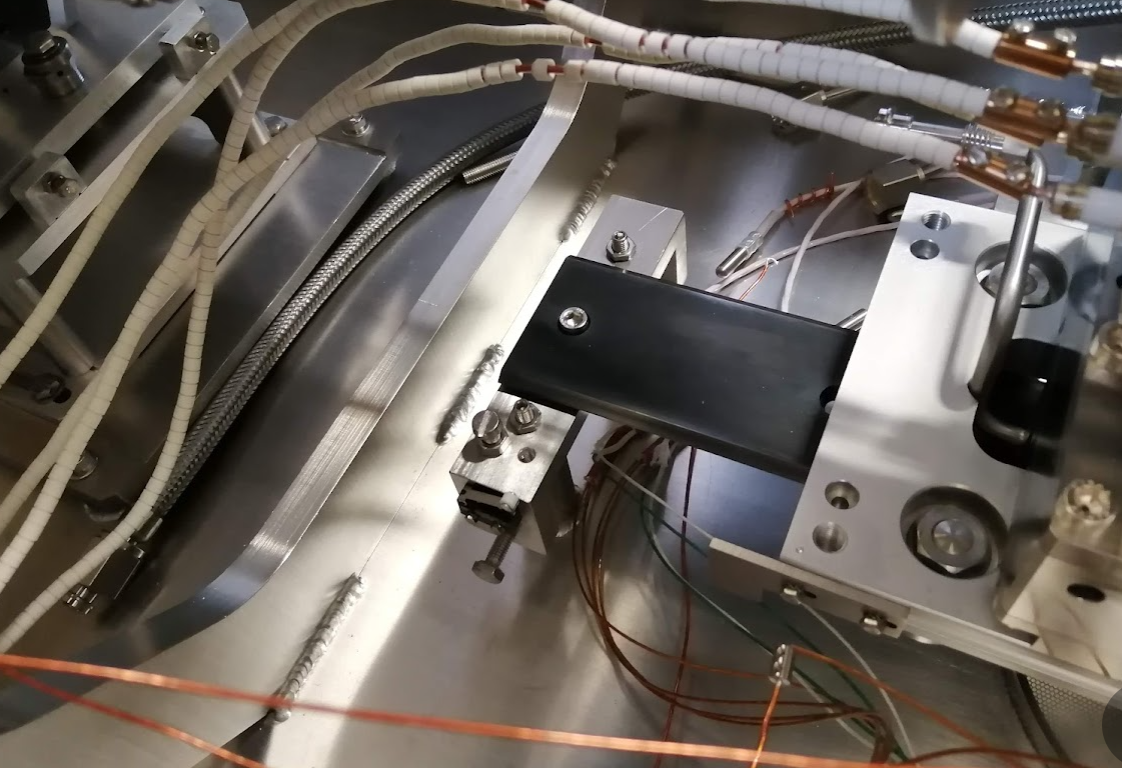 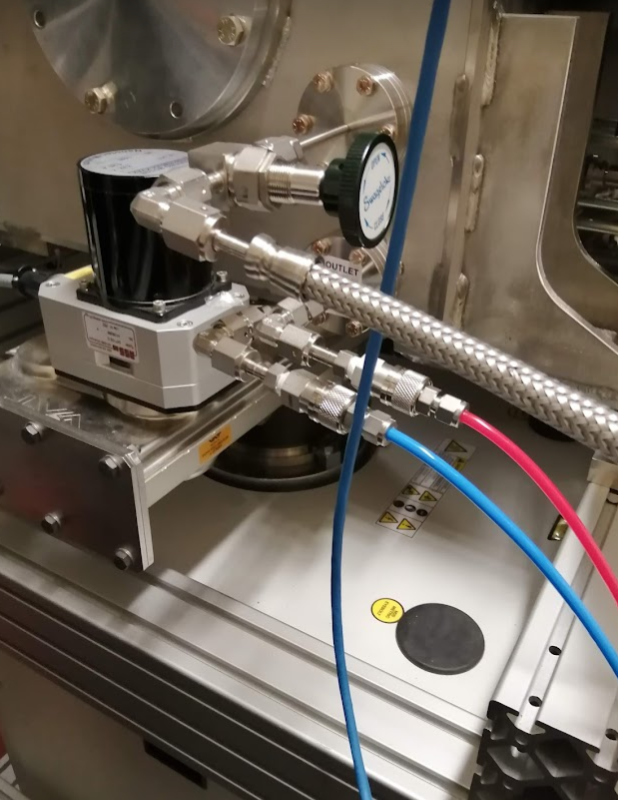 29/06/2023
Journée AP IJCLab
11